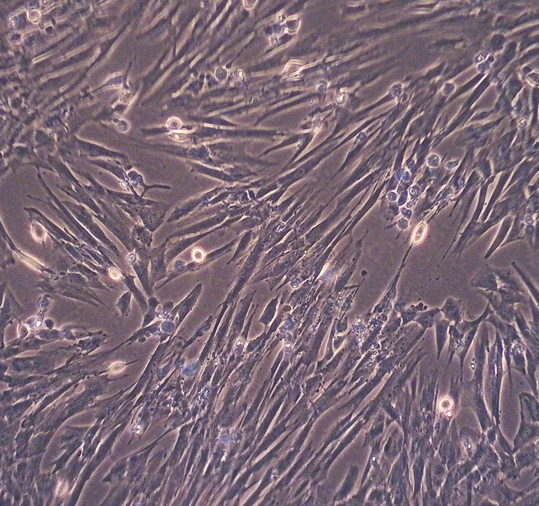 Primed MSCs and MSC- derived Extracellular vesicles  produce an anti-inflammatory phenotype
Natasha Poulter, Dr Emily-Jayne Clarke, Prof Mandy Peffers
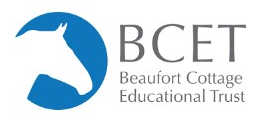 Background
Musculoskeletal disorders have significant impact on:
Welfare
Performance 
Racing career longevity

Causes of retirement
Poor performance 
Orthopaedic abnormalities are a leading cause
Musculoskeletal injury

Mesenchymal Stem Cell (MSC) therapy uses:
Joint disease
Tendon injury 

Hypothesis: anti-inflammatory phenotype produced by MSC priming is conserved in their Extracellular Vesicles (EVs)
MSC therapy
MSCs harvested from bone marrow or adipocytes 
Cultured 
Injected into lesion
Clinical outcomes vary

Mechanism of Action
Local release of regenerative factors
Regulates cell ageing, immune responses and inflammation
Current limitations of MSCs
Local inflammation
Expense 
Stall-side availability
MSC longevity in joint 

MSC priming enhances therapeutic potential
IL-1β induces anti-inflammatory phenotype
Colombini, A (2022). Frontiers in Bioengineering and Biotechnology
Extracellular Vesicles (EVs)
EVs are lipid-bound signalling molecules 
Involved in inter-cellular communication
Types include:
Apoptotic bodies (1000nm-5000nm)
Microvesicles (100nm-1000nm) 
Exosomes (30-150nm)

Proposed uses
Drug delivery systems
Biomarkers
Biologics
A diagram illustrating the biogenesis of extracellular vesicles.
MSC secretome produces same therapeutic effect as MSCs in vitro
Kearney, C (2022) Frontiers in Veterinary Science
Aims
Are the MSCs anti-inflammatory effects conserved in EVs?
Does priming influence EV cargo?
Methods
Equine bone marrow derived MSCs from three male donors underwent IL-1β priming
Created with BioRender.com
Priming with IL1β reduces MSC markers
Identified using RT-PCR 
MSC markers selected
CD105, CD90
Unstimulated
Inflammatory stimulated
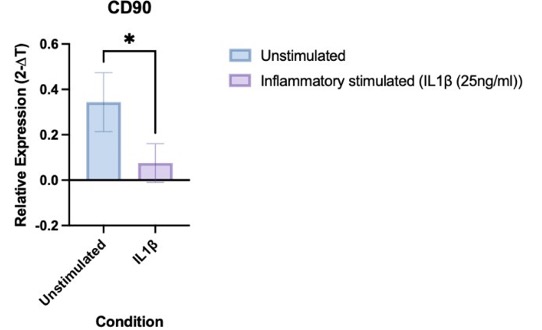 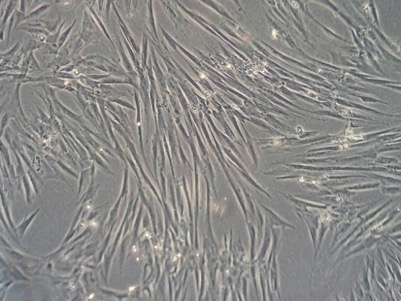 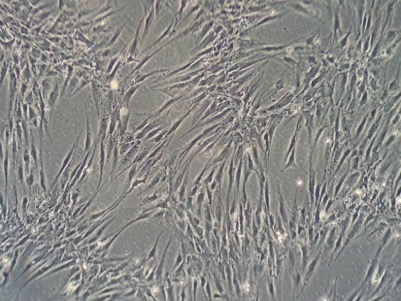 EVs successfully isolated from MSC primed media
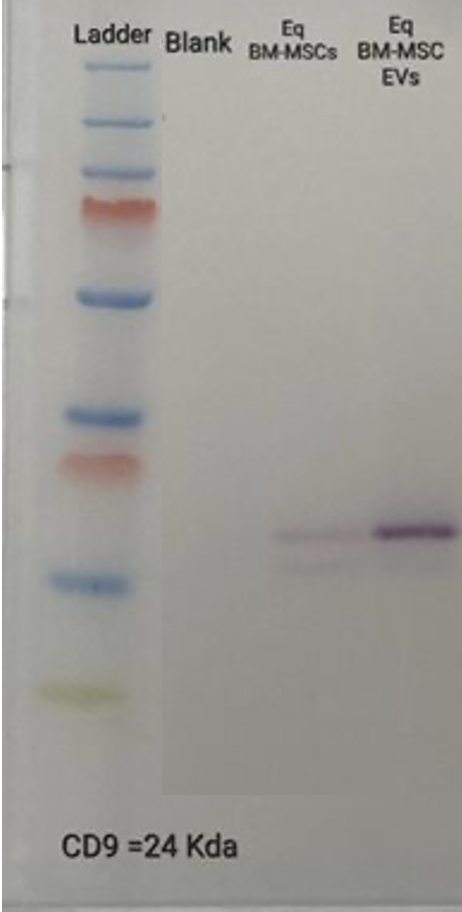 Nano particle tracking 
Transmission Electron Microscopy 
qRT-PCR 
Western blot
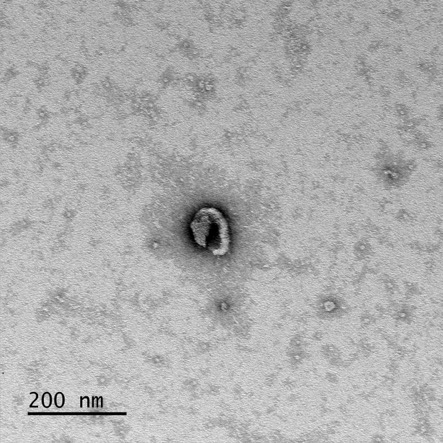 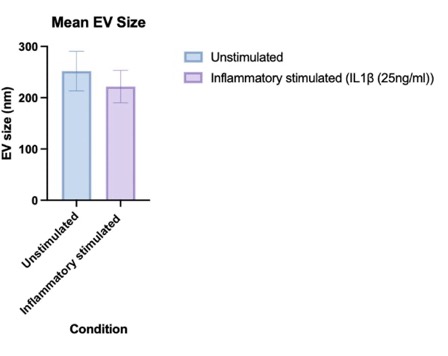 Successful MSC priming validated by increased immunomodulatory factors
Factors identified in primed MSCs include:
Interleukins
Prostaglandin E2 
Transforming growth factor B
Primed EV protein cargo contained increased Extracellular Matrix Proteins
Including:
Collagens 
Fibronectin
Primed MSC Protein Cargo contained Increased  Inflammatory Regulators
Identified:
 200 differentially abundant (DA) proteins (p-value<0.05 and fold change>2.0) in the MSCs 
Pathways, molecular functions, cellular processes and upstream regulators of altered proteins following priming 
Activation of immune response, cell homeostasis maintenance and cytokine signalling
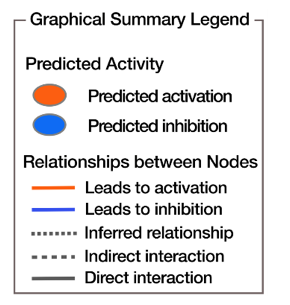 Primed MSC EVs protein cargo may activate NIK
91 DA proteins in the EVs from primed MSCs
73 unique proteins in primed EVs

NF-κB-inducing kinase (NIK) was an activated upstream regulator of 91 differently abundant proteins in primed EVs

NIK promotes:
Immune modulation, cell survival &  anti-inflammatory response in MSCs
MSC adaptability to function
Created with BioRender.com
Conclusions
The first study to interrogate primed  MSCs and primed MSC-derived EV protein cargo.

Both primed MSCs and primed MSC-derived EVs produce an anti-inflammatory phenotype but via different mechanisms

EVs from primed MSCs could be a standalone treatment 
→ promoting racing longevity 

Next steps include studies with larger sample sizes and use of primed EVs on chondrocytes and tenocytes to observe response
Acknowledgements
University of Liverpool
Dr Emily-Jayne Clarke
(Department of Musculoskeletal
Biology and Ageing Science, 
Institute of Life Course and 
Medical Sciences, University of 
Liverpool)
Prof Mandy J Peffers 
(Department of Musculoskeletal
 Biology and Ageing Science, 
Institute of Life Course and 
Medical Sciences, University of Liverpool)
Gerald Leigh Charitable Trust & Beaufort Cottage Educational Trust
References
Broeckx, S.Y., Seys, B., Suls, M., Vandenberghe, A., Mariën, T., Adriaensen, E., Declercq, J., Van Hecke, L., Braun, G., Hellmann, K. and Spaas, J.H. (2019). Equine Allogeneic Chondrogenic Induced Mesenchymal Stem Cells Are an Effective Treatment for Degenerative Joint Disease in Horses. Stem Cells and Development, 28(6), pp.410–422. doi:https://doi.org/10.1089/scd.2018.0061.
Bussche, L., Harman, R.M., Syracuse, B.A., Plante, E.L., Lu, Y.-C., Curtis, T.M., Ma, M. and Van de Walle, G.R. (2015). Microencapsulated equine mesenchymal stromal cells promote cutaneous wound healing in vitro. Stem Cell Research & Therapy, 6(1). doi:https://doi.org/10.1186/s13287-015-0037-x.
Cassano, J.M., Schnabel, L.V., Goodale, M.B. and Fortier, L.A. (2018). Inflammatory licensed equine MSCs are chondroprotective and exhibit enhanced immunomodulation in an inflammatory environment. Stem Cell Research & Therapy, [online] 9, p.82. doi:https://doi.org/10.1186/s13287-018-0840-2.
Clarke, E. -J. (2023). Exploring the Role of Extracellular Vesicles in Equine Musculoskeletal Pathologies and Associated Regenerative Therapies
College, R.V. (2021). RVC stem cell therapies for horses. [online] Rvc.ac.uk. Available at: https://www.rvc.ac.uk/veterinary-services/stem-cell-centre/therapies-for-horses.
Colombini, A., Libonati, F., Cangelosi, D., Lopa, S., Luca, P.D., Coviello, D.A., Moretti, M. and Girolamo, L. de (2022). Inflammatory priming with IL-1β promotes the immunomodulatory behavior of adipose derived stem cells. Frontiers in Bioengineering and Biotechnology, 10. doi:https://doi.org/10.3389/fbioe.2022.1000879.
Kearney, C., Sohrab Khatab, Buul, van, Saskia Plomp, N.M. Korthagen, Labberté, M., Goodrich, L.R., Kisiday, J.D., Weeren, van, Osch, van and P. A. J. Brama (2022). Treatment Effects of Intra-Articular Allogenic Mesenchymal Stem Cell Secretome in an Equine Model of Joint Inflammation. Frontiers in Veterinary Science, 9. doi:https://doi.org/10.3389/fvets.2022.907616.
Knott, L.E., B. Alexander Fonseca‐Martinez, O’Connor, A.M., Goodrich, L.R., C. Wayne McIlwraith and Colbath, A.C. (2022). Current use of biologic therapies for musculoskeletal disease: A survey of board‐certified equine specialists. Veterinary Surgery, 51(4), pp.557–567. doi:https://doi.org/10.1111/vsu.13805.
MORRIS, E.A. and J, S.H. (1991). Clinical evaluation of poor performance in the racehorse: the results of 275 evaluations. Equine Veterinary Journal, 23, pp.169–174. doi:https://doi.org/10.1111/j.2042-3306.1991.tb02749.x.
Shrestha, K., Gilkerson, J.R., Stevenson, M.A. and Flash, M.L. (2021). Drivers of exit and outcomes for Thoroughbred racehorses participating in the 2017–2018 Australian racing season. PLOS ONE, 16(9), p.e0257581. doi:https://doi.org/10.1371/journal.pone.0257581. 
Tetta, C., Consiglio, A.L., Bruno, S., Tetta, E., Gatti, E., Dobreva, M., Cremonesi, F. and Camussi, G. (2012). The role of microvesicles derived from mesenchymal stem cells in tissue regeneration; a dream for tendon repair? Muscles, ligaments and tendons journal, [online] 2(3), pp.212–21. Available at: https://www.ncbi.nlm.nih.gov/pmc/articles/PMC3666529/.
Zhao, D., Pan, J., Yang, W., Han, Y., Zeng, L., Liang, G. and Liu, J. (2021). Intra-Articular Injections of Platelet-rich plasma, Adipose mesenchymal stem cells and Bone marrow mesenchymal stem cells Associated With Better Outcomes than Hyaluronic acid and Saline in Knee Osteoarthritis: A systematic review and network meta-analysis. Arthroscopy: The Journal of Arthroscopic & Related Surgery. doi:https://doi.org/10.1016/j.arthro.2021.02.045.